QULOTORÁX:Generalidades , diagnóstico y tratamiento.Una entidad infrecuente.
Presentado por: María Camila Jácome Prado
                    Estefanía Luna Barrios
QUILOTÓRAX:
Lesión o bloqueo del conducto torácico
Acumulación de quilo en el espacio pleural
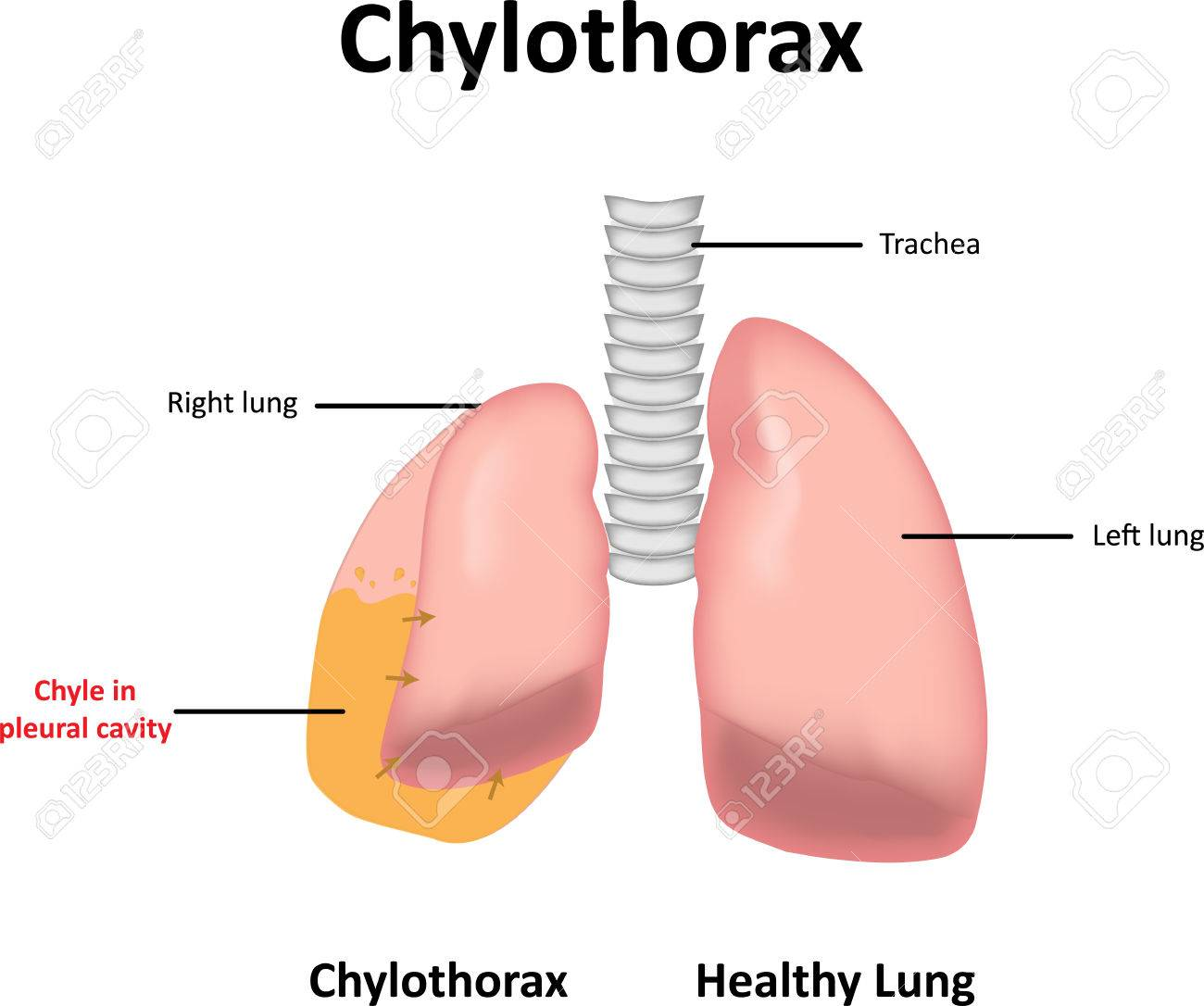 Patología potencialmente mortal puede provocar complicaciones metabólicas, nutricionales e inmunológicas graves
ANATOMIA:
IZQ:T5-T6
Toráx          Hiato aórtico(T10-T12)
Conducto torácico
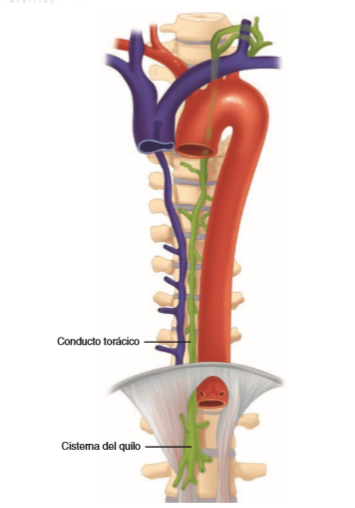 Principal vaso colector del sistema linfático
Formado: linfáticos lumbares+ intestinales (nivel: cisterna de quilo.
Drena las ¾ partes de linfa hacia el torrente sanguíneo
COMPOSICIÓN DEL QUILO:
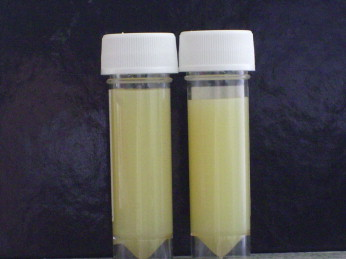 Análisis de liquido pleural
Adulto normal:1,5 y 2 l de quilo por día
ETIOLOGIA
Causas traumáticas: 50% o más
Sarcoidosis
Causas no traumáticas
Adenopatía: destrucción y obstrucción del conducto torácico
Linfoma predominio no-Hodking
Cirrosis hepática, síndrome nefrótico, insuficiencia cardíaca congestiva, trastornos quirúrgicos, malignidad, trastornos linfáticos.
Derrame pleural quiloso secundario a la migración del liquido.
EPIDEMIOLOGIA
Poco común
Lesiones por trauma: 50% o más de los casos
Proceso iatrogénicos:  80% de las lesiones traumáticas.
Procesos no iatrogénicos: 20% de las lesiones traumáticas.
Incidencia del quilotórax después de la esofagectomía: entre 1 y el 9% con una mortalidad del 29%
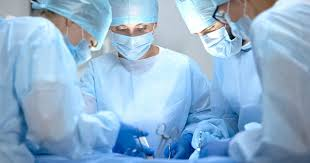 MANIFESTACIONES CLINICAS
Disnea y tos
Menos comunes: fiebre y dolor torácico
Dependen de: cantidad de fuga y etiología
Quilotórax traumático: 2-10 días
Quilotorax no traumático: inicio insidioso
Casos crónicos: desnutrición e inmunosupresión
Casos agudos: dolor torácico y tos
DIAGNÓSTICO:
Toracocentesis
Análisis de liquido pleural
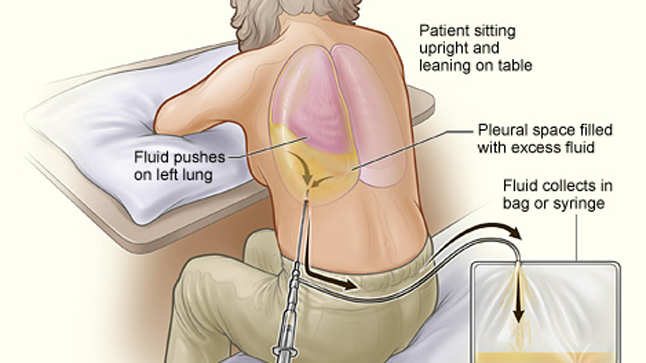 Rx tórax
Síntomas respiratorios
linfangiografia
DIAGNÓSTICO
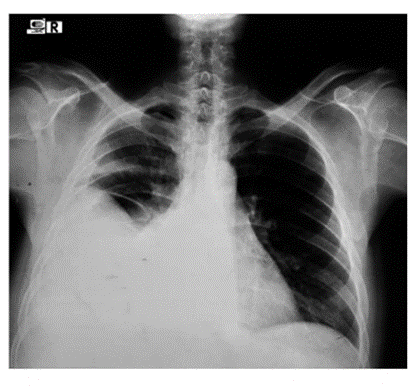 DIAGNÓSTICO :
LINFANGIOGRAFIA
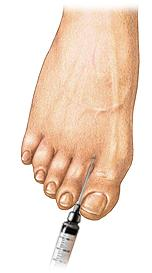 TRATAMIENTO MÉDICO
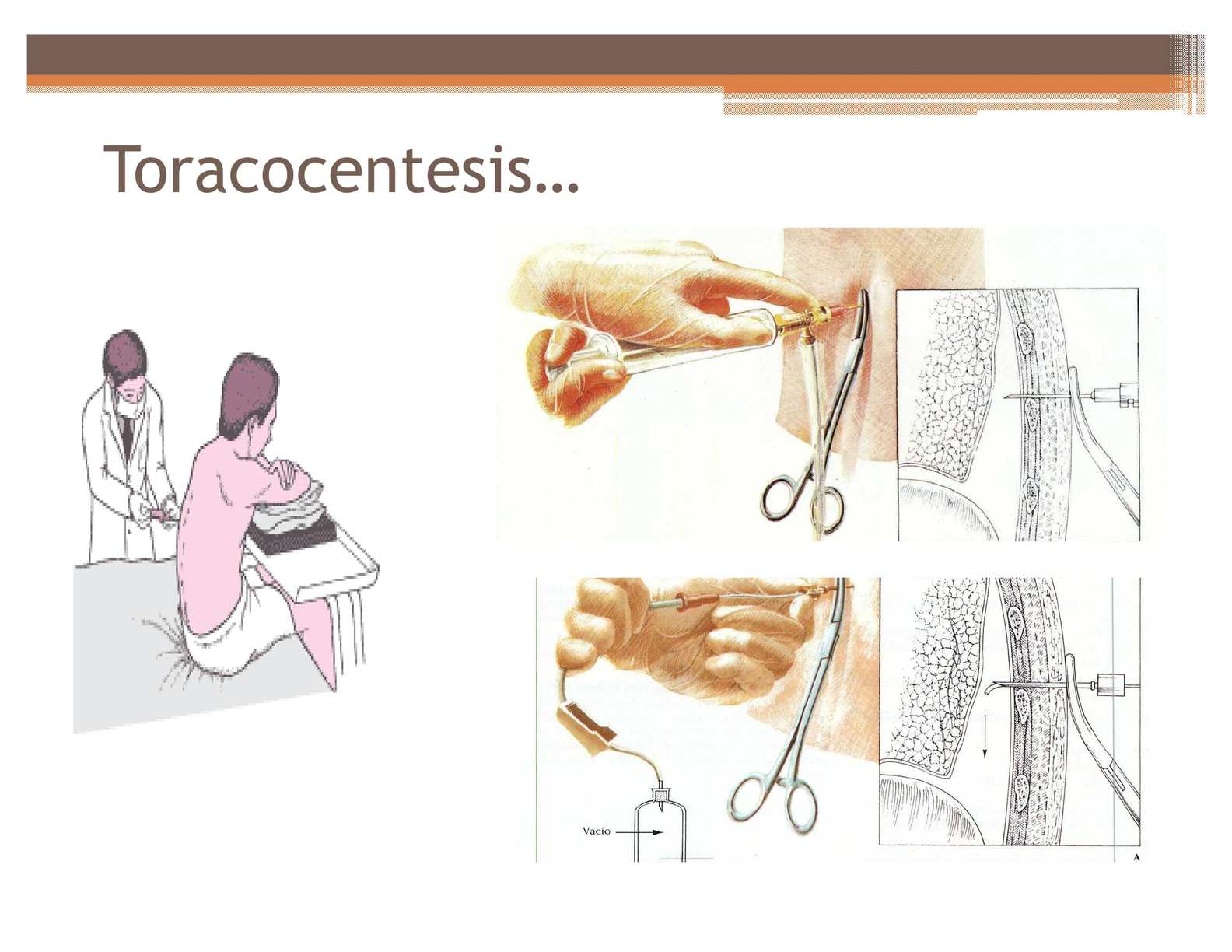 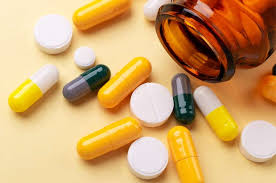 TRATAMIENTO QUIRÚRGICO
Ligadura toracoscópica asistida por vídeo
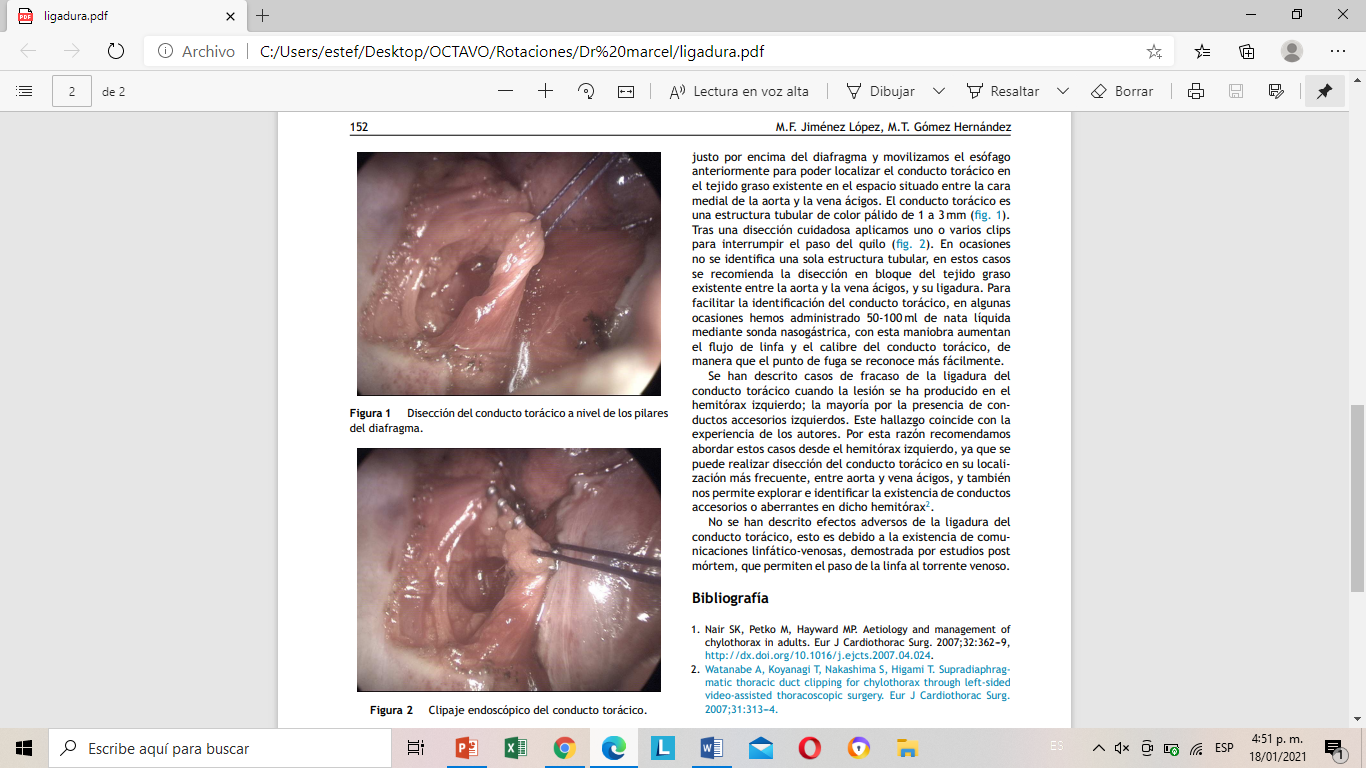 Permite el acceso más fácil a toda la cavidad pleural 

Consiste en la aplicación de clips al conducto torácico a nivel del hiato aórtico o al sitio específico de la lesión del conducto torácico 

Nata liquida por sonda nasogástrica

Recuperación más rápida y una estancia hospitalaria más corta 

Enfoque transabdominal
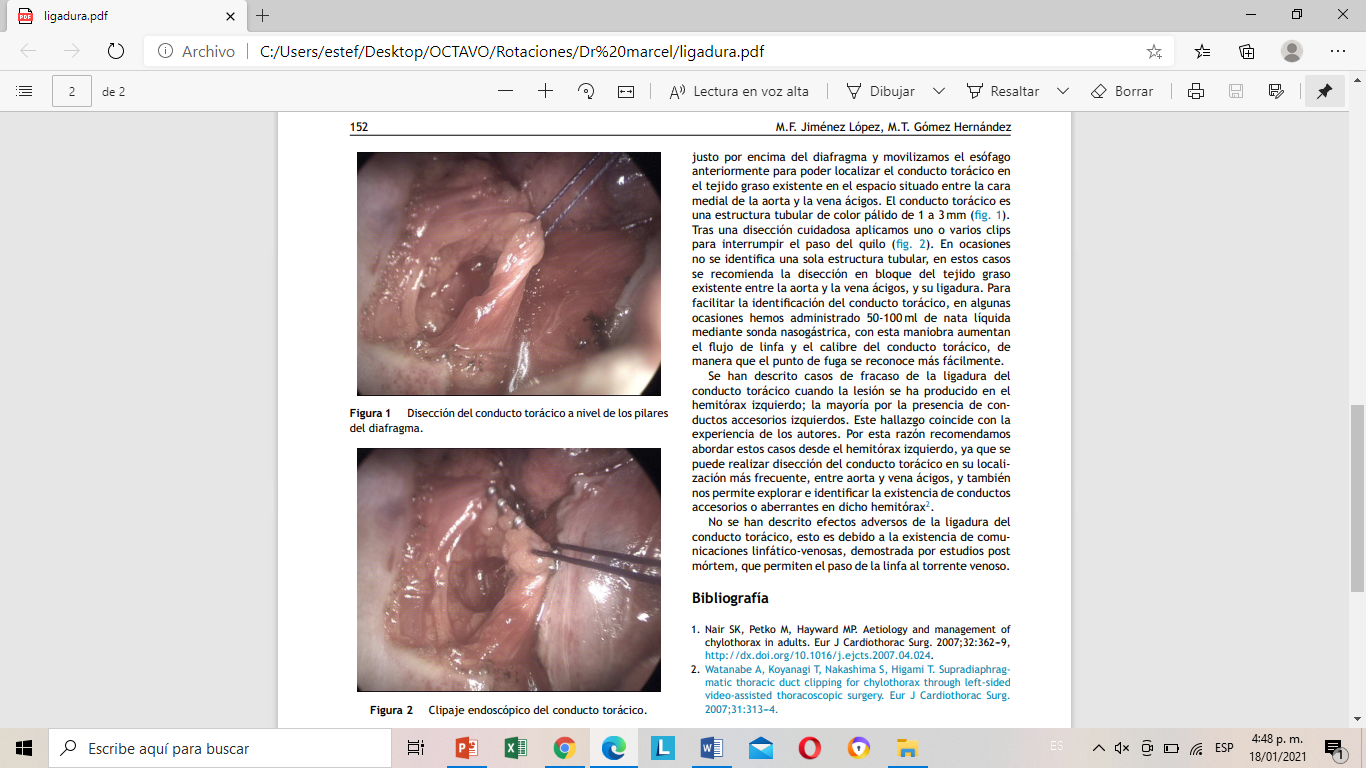 TRATAMIENTO QUIRÚRGICO:
Embolización del conducto torácico
Toracotomía:
Indicada en pérdida mayor a 1.500 mL/día durante más de 5 días
Acceso al sistema linfático se realiza mediante linfangiografía del pie
Generalmente se realiza del lado derecho, con ligadura del conducto torácico en el hiato aórtico
Identificar causa de la fuga de quilo-  embolización del conducto torácico
Llena con la mezcla de pegamento
Pleurodesis química
Pleurodesis quirúrgica
Utiliza la creación de inflamación generando adherencias mediante un daño mecánico

Desequilibrio en la coagulación pleural y vías de fibrinólisis
Agentes usados: doxiciclina, bleomicina, nitrato de plata, y  talco 

Dos métodos: toracoscopia medica y drenaje torácico
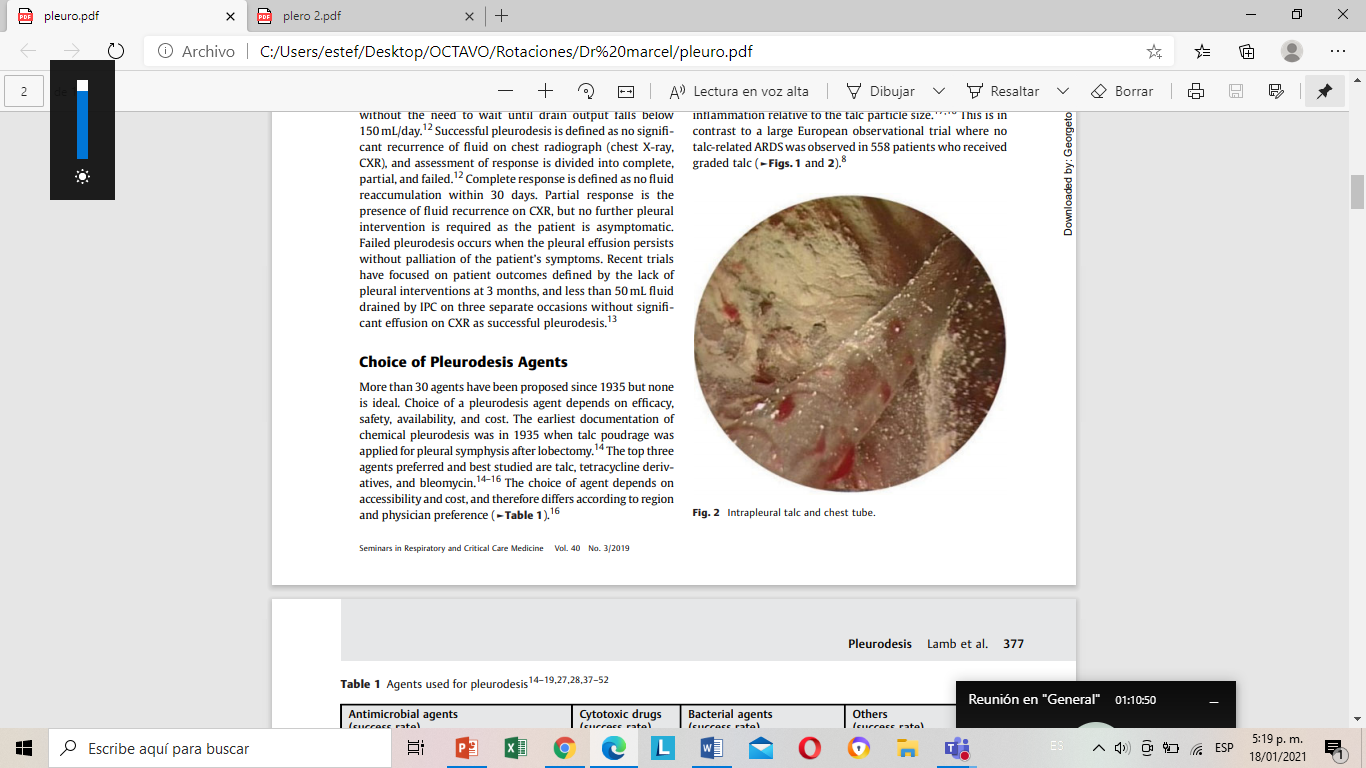 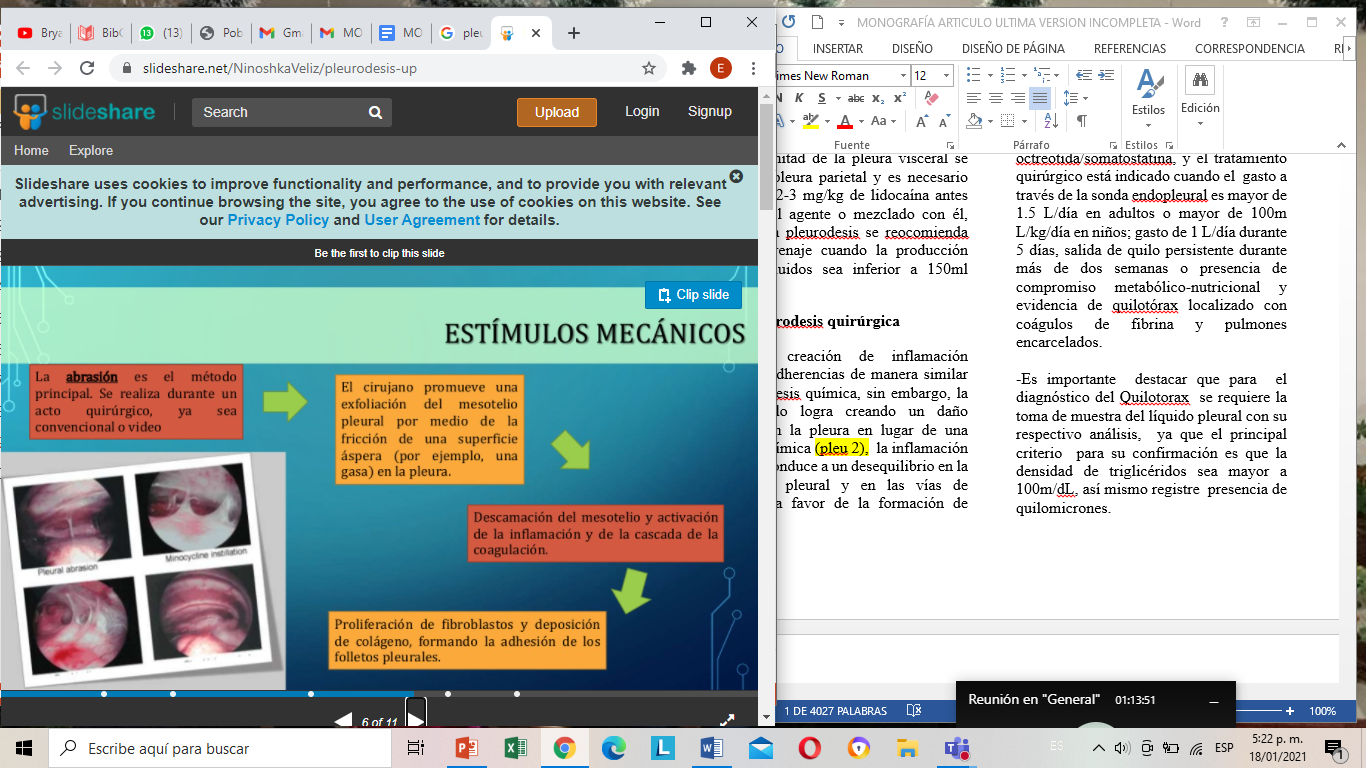 ALGORITMO
CONCLUSIONES
Las causas del quilotorax pueden ser traumáticas y no traumáticas, las primeras se dan en el 50% de los casos o más y pueden ser no-iatrogénicas o iatrogénicas liderando este grupo los procedimientos quirúrgicos (esofagectomía y procedimientos correctivos para cardiopatías congénitas), dentro de las no traumáticas se describen: malignidades, trastornos linfáticos, ascitis quilosa, sarcoidosis e infracciones. La etiología del quilotórax determina las manifestaciones clínicas del paciente, al igual que la cantidad que se fuga del conducto, generalmente son tos y disnea
CONCLUSIONES
El tratamiento inicial es conservador, consiste en drenar el quilotórax y concretar un tratamiento nutricional para que se produzca un cierre espontáneo del conducto, también es posible agregar octreotida/somatostatina, y el tratamiento quirúrgico está indicado cuando el  gasto a través de la sonda endopleural es mayor de 1.5 L/día en adultos o mayor de 100m L/kg/día en niños; gasto de 1 L/día durante 5 días, salida de quilo persistente durante más de dos semanas o presencia de compromiso metabólico-nutricional y evidencia de quilotórax localizado con coágulos de fibrina y pulmones encarcelados.
CONCLUSIONES
Es importante  destacar que para  el  diagnóstico del Quilotorax  se requiere la toma de muestra del líquido pleural con su respectivo análisis,  ya que el principal criterio  para su confirmación es que la  densidad de triglicéridos sea mayor a 100m/dL, así mismo registre  presencia de quilomicrones
VIDEOS INSPIRACIÓN
BIBLIOGRAFÍA:
Vázquez Minero J, Arciniega Belmont S, Meza Félix E, Hernández García A, Flores Huerta V, Morales Villalobos R et al. Quilotórax traumático y su resolución quirúrgica, una entidad poco frecuente. A propósito de un caso [Internet]. Biblat.unam.mx. 2021 [cited 18 January 2021]. Available from: https://biblat.unam.mx/es/revista/neumologia-y-cirugia-de-torax/articulo/quilotorax-traumatico-y-su-resolucion-quirurgica-una-entidad-poco-frecuente-a-proposito-de-un-caso
Rendón-Rodríguez R, Osuna-Padilla IA, Orozco-Hernández KV, Enríquez-Reyes FJR. Terapia médico-nutricional en el paciente con quilotórax: reporte de caso. Rev Nutr Clin Metab. 2020;3(1):128–35.
Andersen DK, Billar TR, Dunn DL, Hunter JG, Matthews JB.Schwartz principios de cirugía. Decima ed. Brunicardi.FC,editor.México DF:Mc Graw Hill;2015
Peinado-Acevedo A-LLLR-MÁMD-DJS, editor. Recién nacido pretérmino con quilotórax congénito bilateral, una entidad infrecuente que amenaza la vida Luz A.
Rudrappa M, Paul M. Chylothorax. NCBI. 2020 
Bradley Bender, Vijayashree Murthy, Ronald S. Chamberlain, The changing management of chylothorax in the modern era, European Journal of Cardio-Thoracic Surgery, Volume 49, Issue 1, January 2016, Pages 18–24, https://doi.org/10.1093/ejcts/ezv041
Riley LE, Ataya A. Clinical approach and review of causes of a chylothorax. Respir Med. 2019;157:7–13. DOI: 10.1016/j.rmed.2019.08.014
Villalobos C, Díaz F. Generalidades del quiltórax en el paciente adulto. Med. leg. Costa Rica. 2019; Vol. 36 (1)
Pineda-Bocanegra JL, Velásquez-Cantillo KL, Maestre-Serrano R, Santiago-Henríquez EA. Linfangioleiomiomatosis pulmonar, una rara enfermedad pulmonar: presentación de un caso clínico. Rev chil enferm respir. 2019;35(1):58–62
Gonzáñes C.M, García M. Linfangiectasia pulmonar congénita primaria como causa de muerte neonatal inesperada. Acta pediátrica Española. 2020; 78(1-2)
Bhattarai B, Schmidt F, Devkota A, Policard G, Manhas S, Oke V, et al. A case of chylothorax in a patient with sarcoidosis: a rare and potentially fatal complication. J Community Hosp Intern Med Perspect. 2015;5(4):28300. DOI: 10.3402/jchimp.v5.28300
Galante J, Coimbra R. Thoracic surgery for the acute care surgeon. Cham: Springer; 2021. Vázquez Minero J, Arciniega Belmont S, Meza Félix E, Hernández García A, Flores Huerta V, Morales Villalobos R et al. Quilotórax traumático y su resolución quirúrgica, una entidad poco frecuente. A propósito de un caso [Internet]. Biblat.unam.mx. 2021 [cited 18 January 2021]. Available from: https://biblat.unam.mx/es/revista/neumologia-y-cirugia-de-torax/articulo/quilotorax-traumatico-y-su-resolucion-quirurgica-una-entidad-poco-frecuente-a-proposito-de-un-caso Antón-Pacheco JL, Luna MC, Gimeno A. Derrame pleural no paraneumónico, quilotórax,hemotórax y mediastinitis. Protoc diagn ter pediatr. 2017;1:211-219.  Bender B, Murthy
V, Chamberlain RS. The changing management of chylothorax in the modern era. Eur J Cardiothorac Surg. 2016;49(1):18–24. DOI: :10.1093/ejcts/ezv041
Rodríguez López DP, Marina Malanda N, Salinas Garrido I, Gáldiz Iturri JB. Quilotórax en adultos. Revisión de la literatura a partir de una serie de 17 casos Arch Bronconeumol. 2017;53(7):406–7. https://doi.org/10.1016/j.arbres.2016.10.005
Rendón-Rodríguez R, Osuna-Padilla IA, Orozco-Hernández KV, Enríquez-Reyes FJR. Terapia médico-nutricional en el paciente con quilotórax: reporte de caso. Rev Nutr Clin Metab. 2020;3(1):128–35.
Chen E, Itkin M. Thoracic duct embolization for chylous leaks. Semin Intervent Radiol. 2011;28(1):63–74.
Jiménez López MF, Gómez Hernández MT. Ligadura terapéutica del conducto torácico. Angiologia. 2015;67(2):151–2.
Mercer RM, Hassan M, Rahman NM. The role of pleurodesis in respiratory diseases. Expert Rev Respir Med. 2018;12(4):323–34. DOI: 10.1080/17476348.2018.1445971 
Lamb C, Li A, Thakkar D, Lee P. Pleurodesis. Semin Respir Crit Care Med. 2019;40(3):375–85. DOI:  10.1055/s-0039-1693997
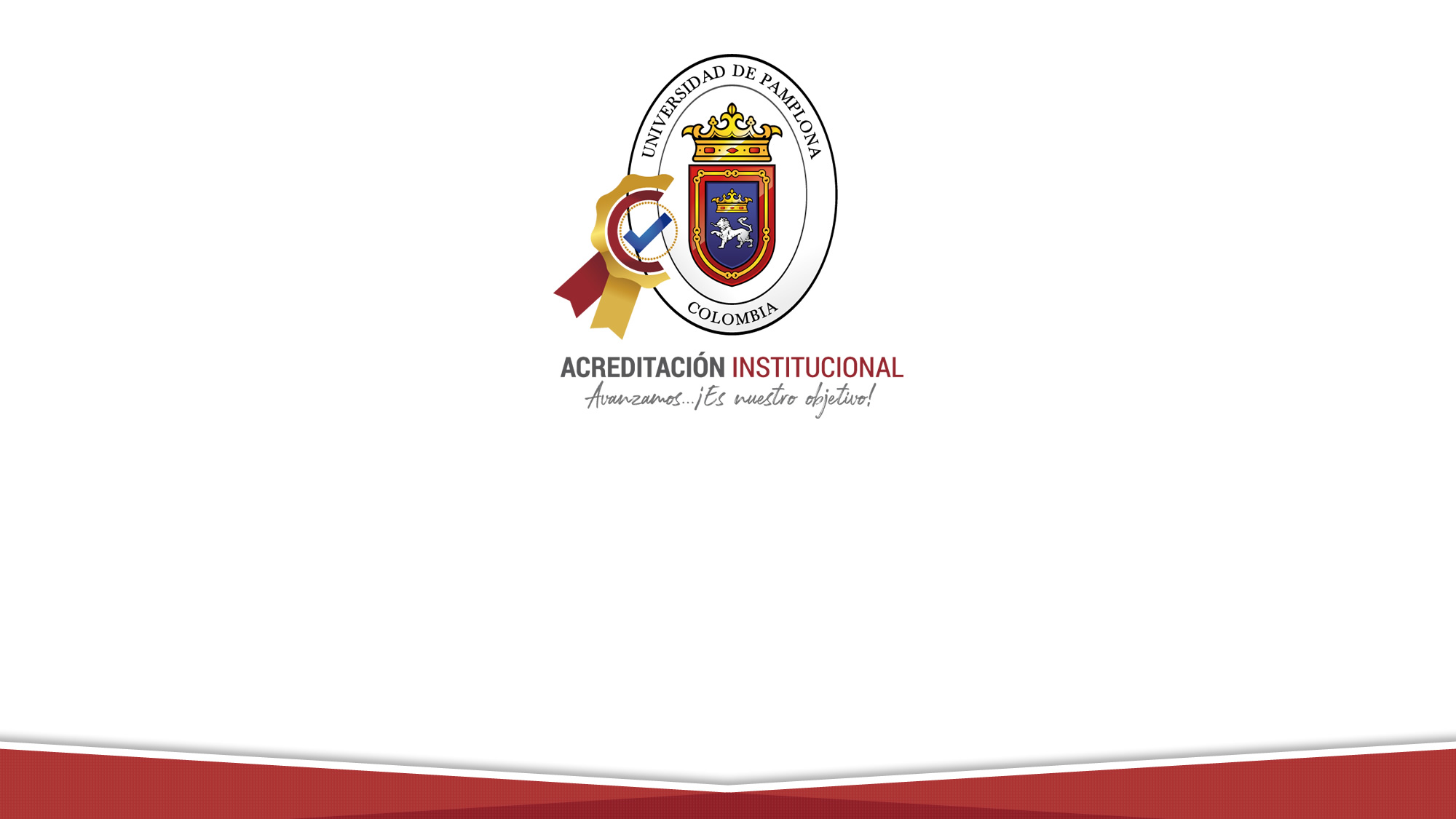 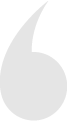 Formando líderes para la construcción de un nuevo país en paz
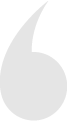